Escola Superior de Agricultura Luiz de Queiroz
Esalq jr. consultoria
2020
O que é empreendedorismo?
“É a disposição para identificar problemas e oportunidades e investir recursos e competências na criação de um negócio, projeto ou movimento que seja capaz de alavancar mudanças e gerar um impacto positivo”.
Definição: Endeavor Brasil
"EM 20 ANOS, 47% DOS EMPREGOS TENDEM A DESAPARECER"
UNIVERSITY OF OXFORD
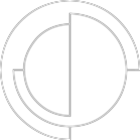 ESALQ Júnior Consultoria
O PROFISSIONAL
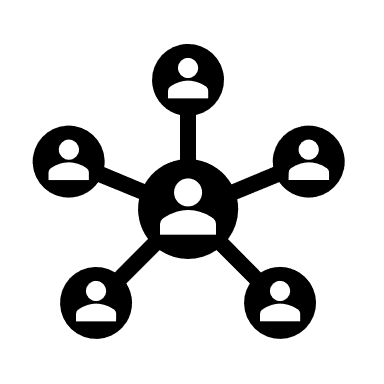 DO FUTURO
As habilidades que o mercado irá exigir dos profissionais em um futuro próxima serão 
comportamentais
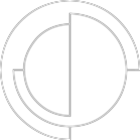 ESALQ Júnior Consultoria
SOLUÇÃO DE PROBLEMAS COMPLEXOS
CRIATIVIDADE
INTELIGÊNCIA EMOCIONAL
NEGOCIAÇÃO
FLEXIBILIDADE COGNITIVA
Habilidades do profissional do futuro
Organização das Nações Unidas (ONU)
Resolver problemas que você jamais viu antes
Conectar ideias aparentemente diferentes e, a partir disso, criar algo novo !
Reconhecer, avaliar e gerir emoções para conseguir chegar nos resultados desejados
Encontrar um ponto em comum que satisfaça suas partes com  pontos de vista diferentes
Visualizar diferentes caminhos para solucionar problemas do cotidiano
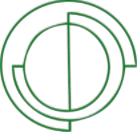 ESALQ Júnior Consultoria
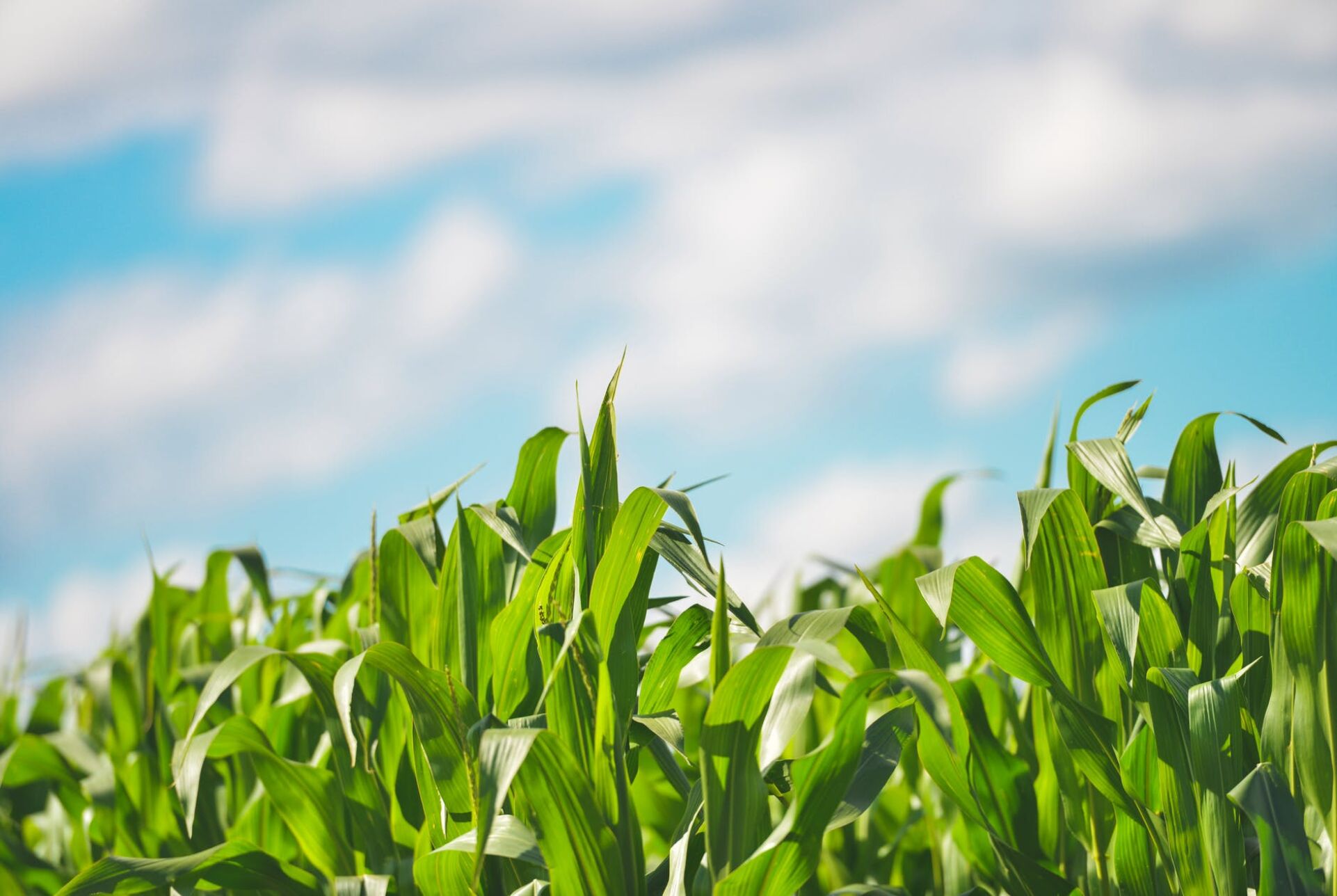 COMO PODEMOS EMPREENDER E DESENVOLVER ESSAS HABILIDADES NA ESALQ?
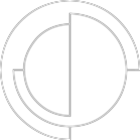 ESALQ Júnior Consultoria
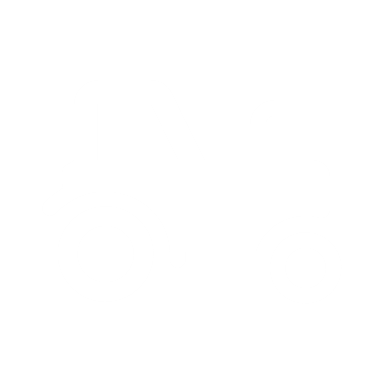 O QUE É UMA EMPRESA JUNIOR DE CONSULTORIA?
Uma associação sem fins lucrativos, formada e gerida por alunos de graduação, cujos principais objetivos são:

Fomentar o aprendizado prático do universitário em sua área de atuação;

Aproximar o mercado de trabalho da universidade e dos próprios universitários;

Elaborar projetos de cosultoria na área de formação dos alunos.
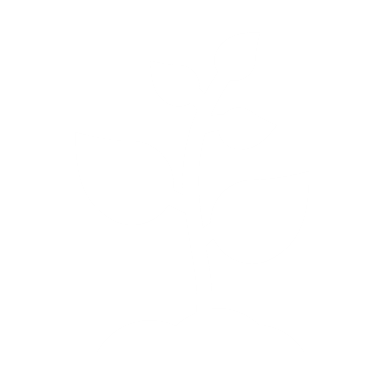 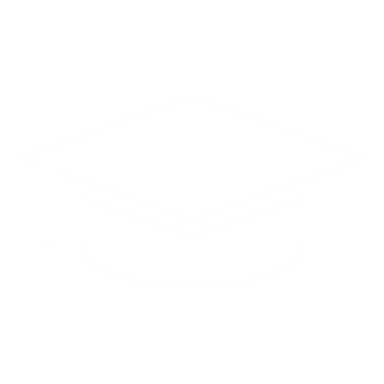 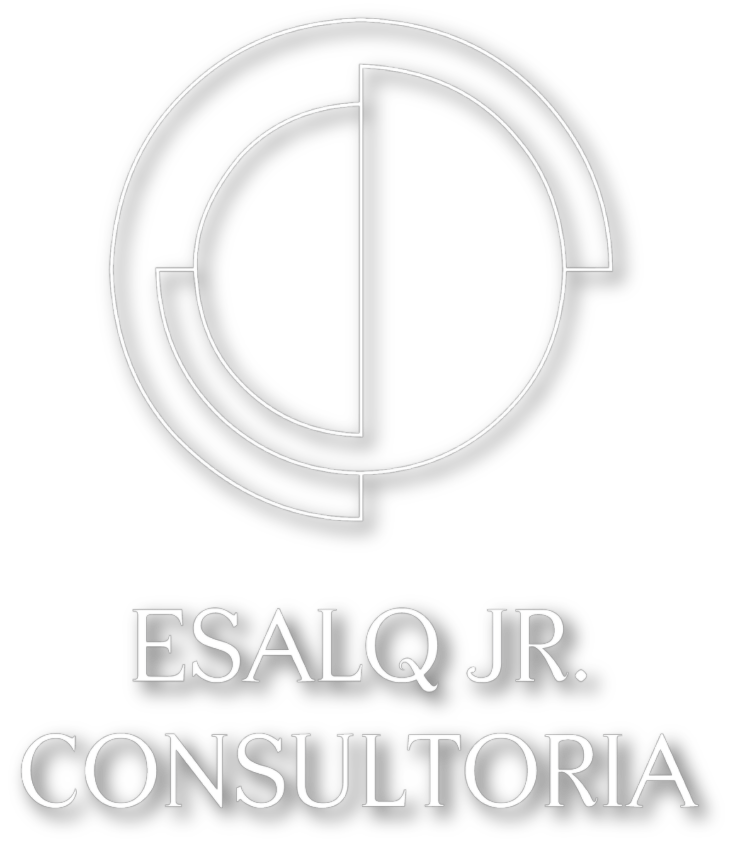 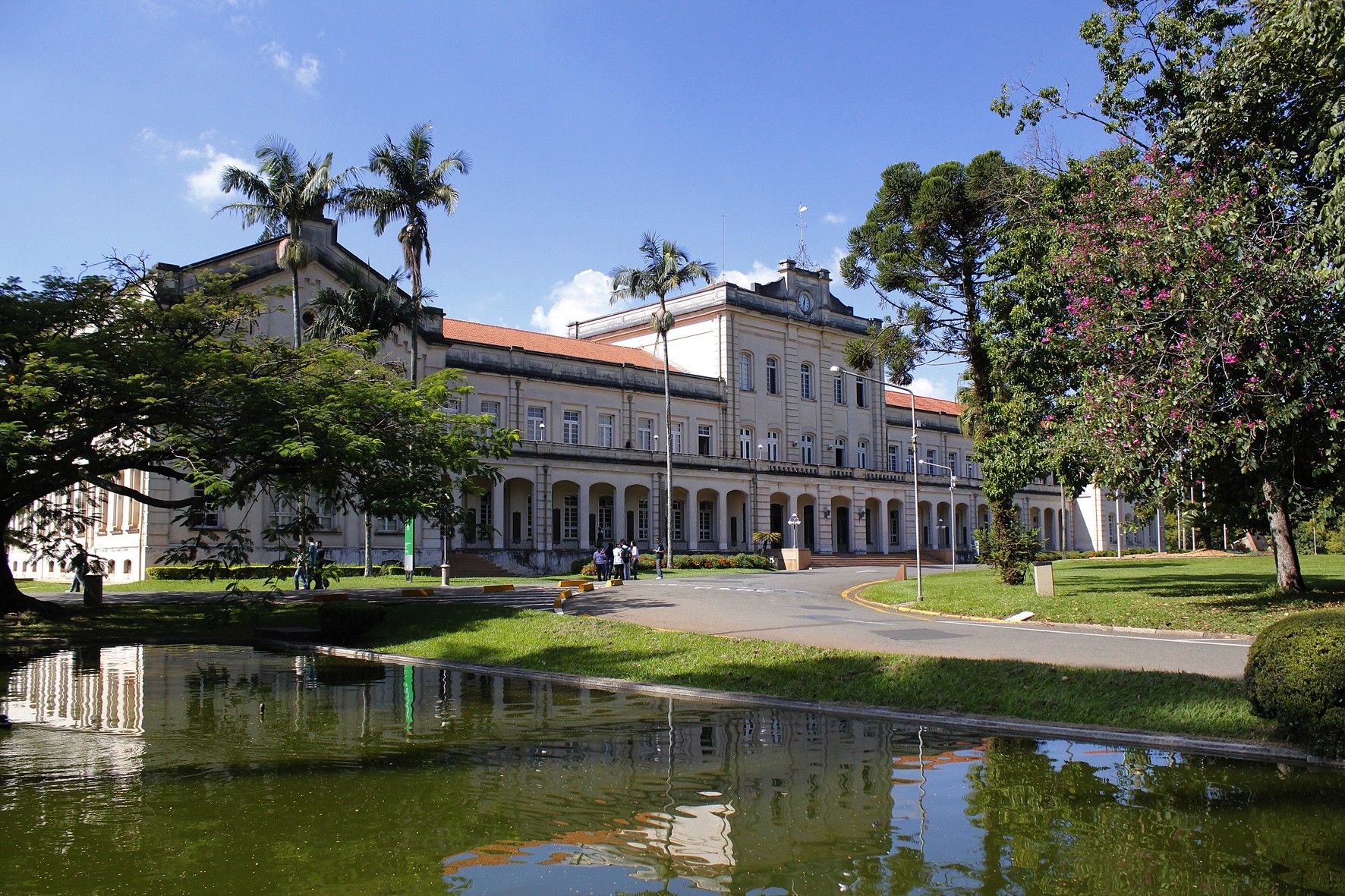 NOSSA HISTÓRIA
FUNDAÇÃO EM 1991;

PRIMEIRA EMPRESA JÚNIOR DO AGRONEGÓCIO;

SEDE NO PRÉDIO CENTRAL;

4 ANOS CONSECUTIVOS SENDO ELEITA A MELHOR EMPRESA JR DO AGRONEGÓCIO (BRASIL JR);

3 ÁREAS DE ATUAÇÃO: PRODUÇÃO VEGETAL, PRODUÇÃO ANIMAL E VIABILIDADE ECONÔMICA.
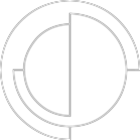 QUEM SOMOS
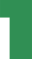 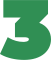 VISÃO
VALORES
MISSÃO
“ Visualizar, implementar e acompanhar os sonhos de todos os nossos clientes“
Chapéu na cabeça;
Pensar fora da caixa;
Ser leal;
Avançar em bando;
Firma o gorpe;
“Fortalecidos pela ESALQ, plantamos conhecimento e colhemos resultados.”
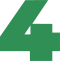 ESALQ Júnior Consultoria
VENDAS
PROJETOS
Buscando e negociando com pontenciais clientes
Executando projetos em 3 áreas principais: Produção Vegetal, Produção Animal e Viabilidade Econômica
COMO NOSSOS ANALISTAS
SE DESENVOLVEM
CARGOS DE LIDERANÇA
Gerenciando projetos, ocupando cargos de Diretoria e coordenadoria
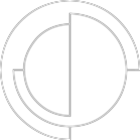 ESALQ Júnior Consultoria
Estrutura organizacional
PRESIDENTE
DIRETOR DE RECURSOS
DIRETOR COMERCIAL
ANALISTAS DE COMUNICAÇÃO
COORDENADORA COMERCIAL
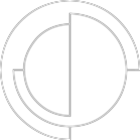 ANALISTAS COMERCIAIS
1017: VIABILIDADE ECONÔMICA DE PACKING HOUSE PARA MINIMAMENTE PROCESSADAS
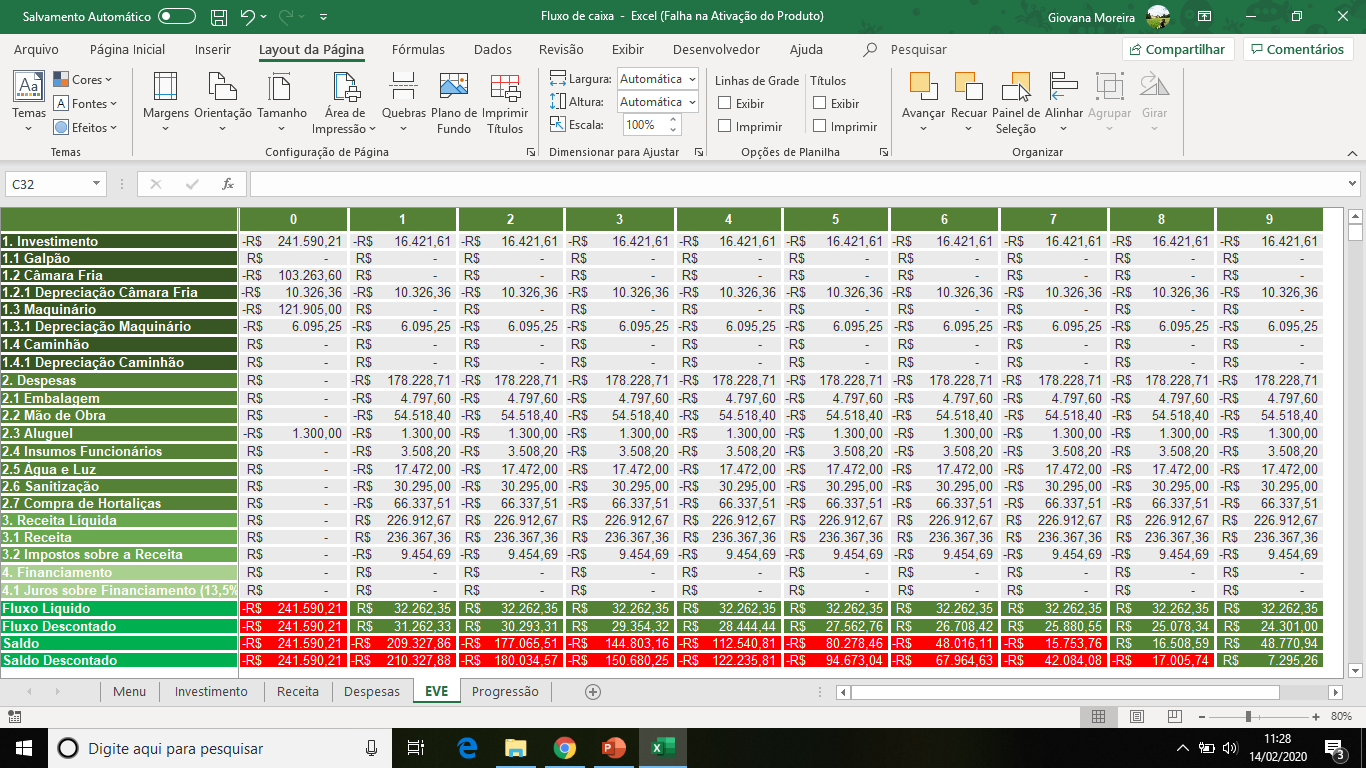 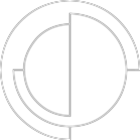 1071: planejamento da safra de soja
FAZENDA INTERLAGOS
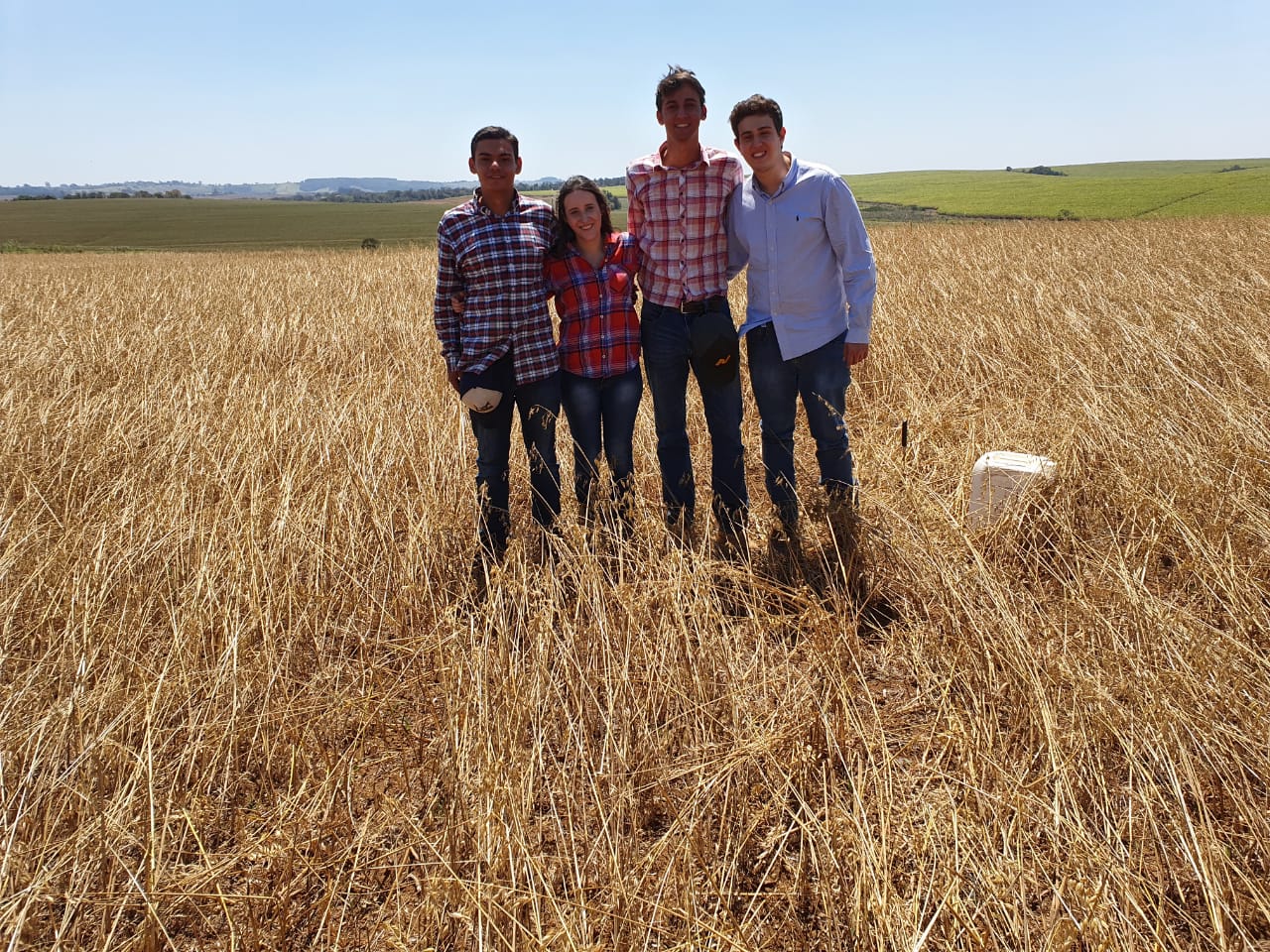 Amparo – SP300 ha de área cultivável
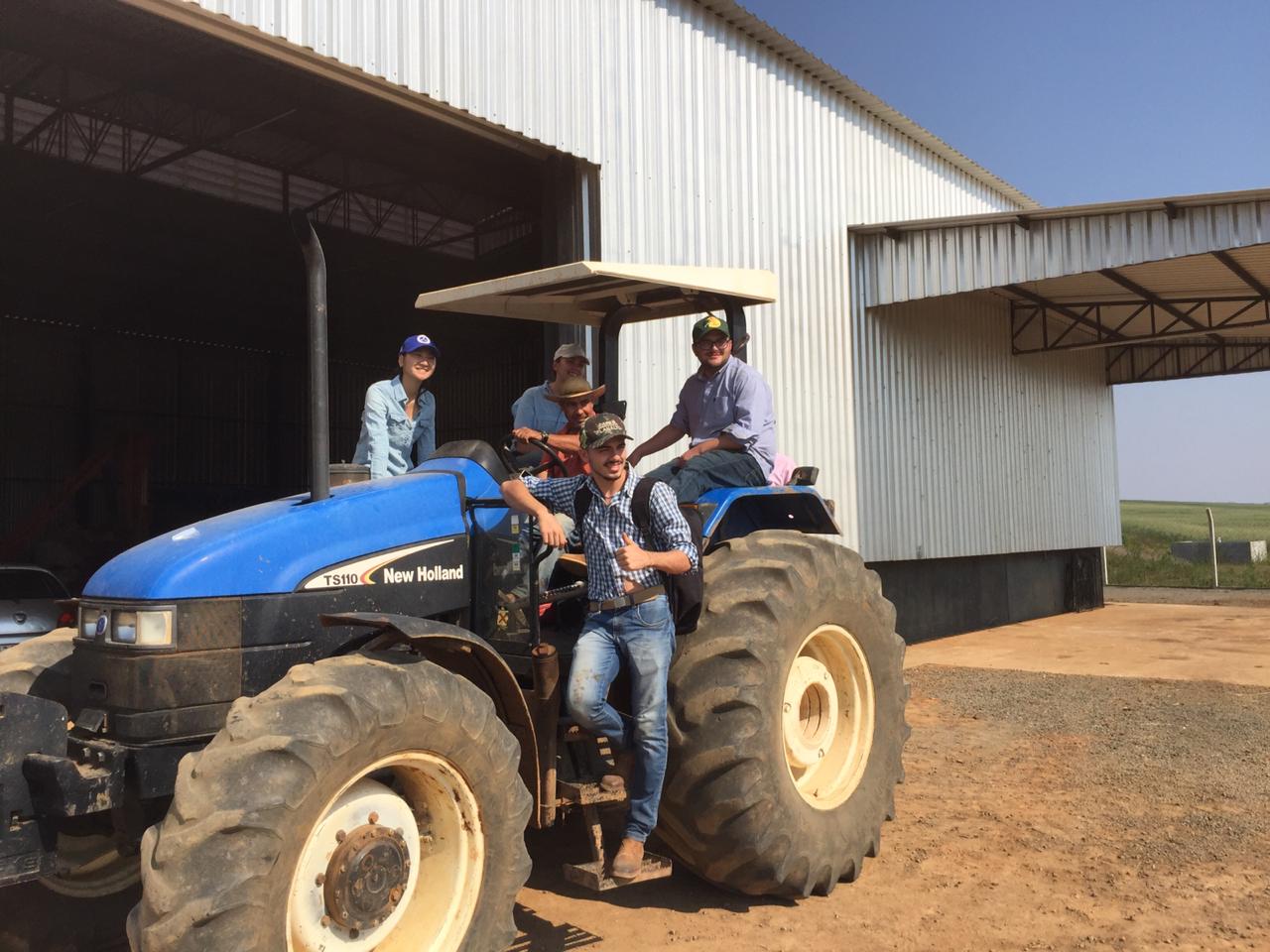 ESALQ Júnior Consultoria
AGREX DO BRASIL
FEEDBACK
5108: LAUDO TÉCNICO DE INSUMOS - MILHO E SOJA
Empresa controlada pelo grupo
Mitsubishi;
Fornece produtos e serviços ao produtor rural, em toda cadeia produtiva, desde o planejamento da lavoura até a comercialização de sua produção;

25 anos de experiência, atuação em 7 estados brasileiros ;

Fatura na casa do 2 Bilhões.
"Vocês foram bem detalhistas e minuciosos nas análises e responderam os quesitos com maestria, melhor que muitos profissionais já formados que estão no mercado!"
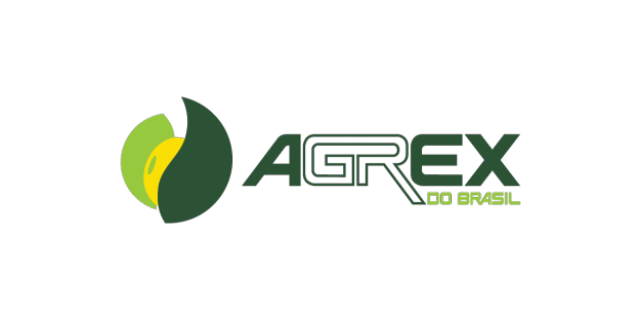 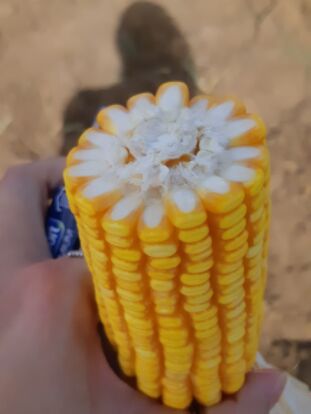 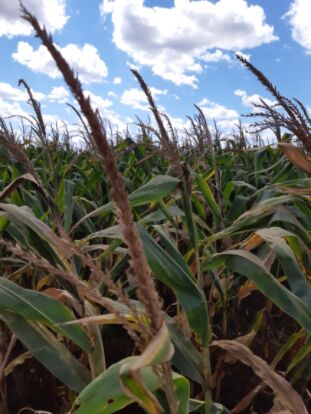 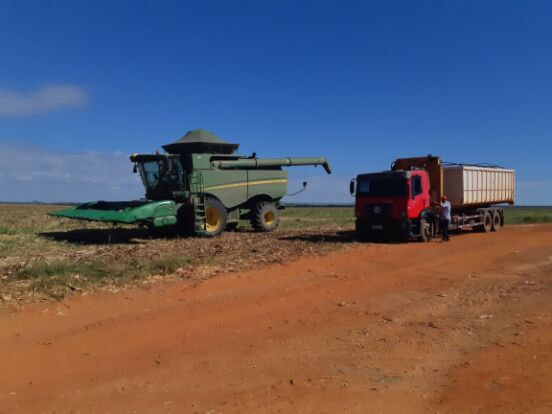 ESALQ Júnior Consultoria
FAZENDA SANTA RITA
Santa Rita do Araguaia – GO

3000 ha de área total

Aproximadamente 1000 cabeças de gado
8015: CONSULTORIA EM PRODUÇÃO ANIMAL
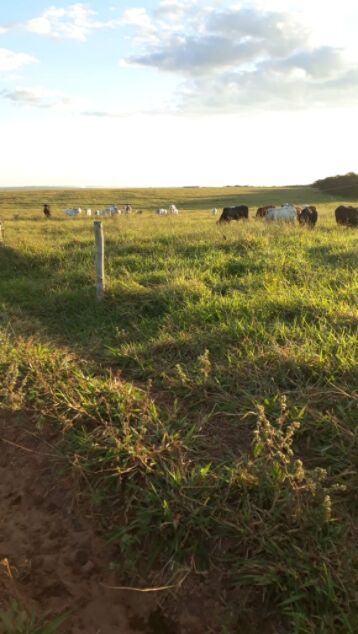 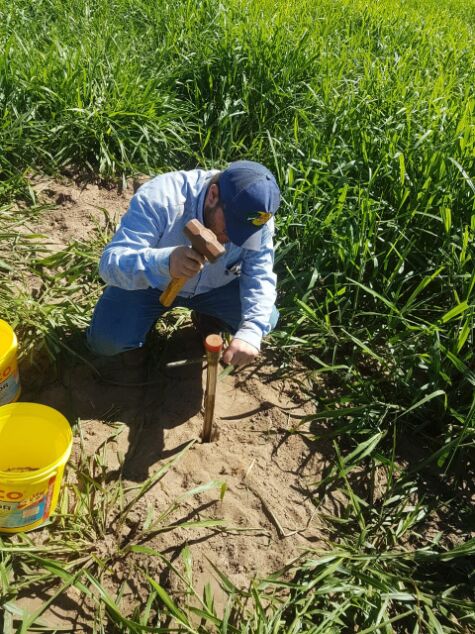 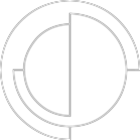 ESALQ Júnior Consultoria
Grupos participantes
FAZENDA SARANDI
refs: reinventando a fazenda sarandi
GEPEMA
CPZ
MONTE OLIMPO+ 3 GRUPOS DE ALUNOS
Juscimeira – MT
2000 ha de área total
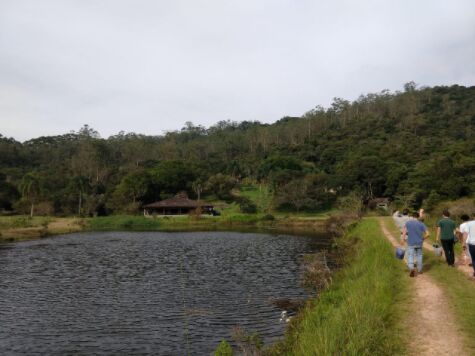 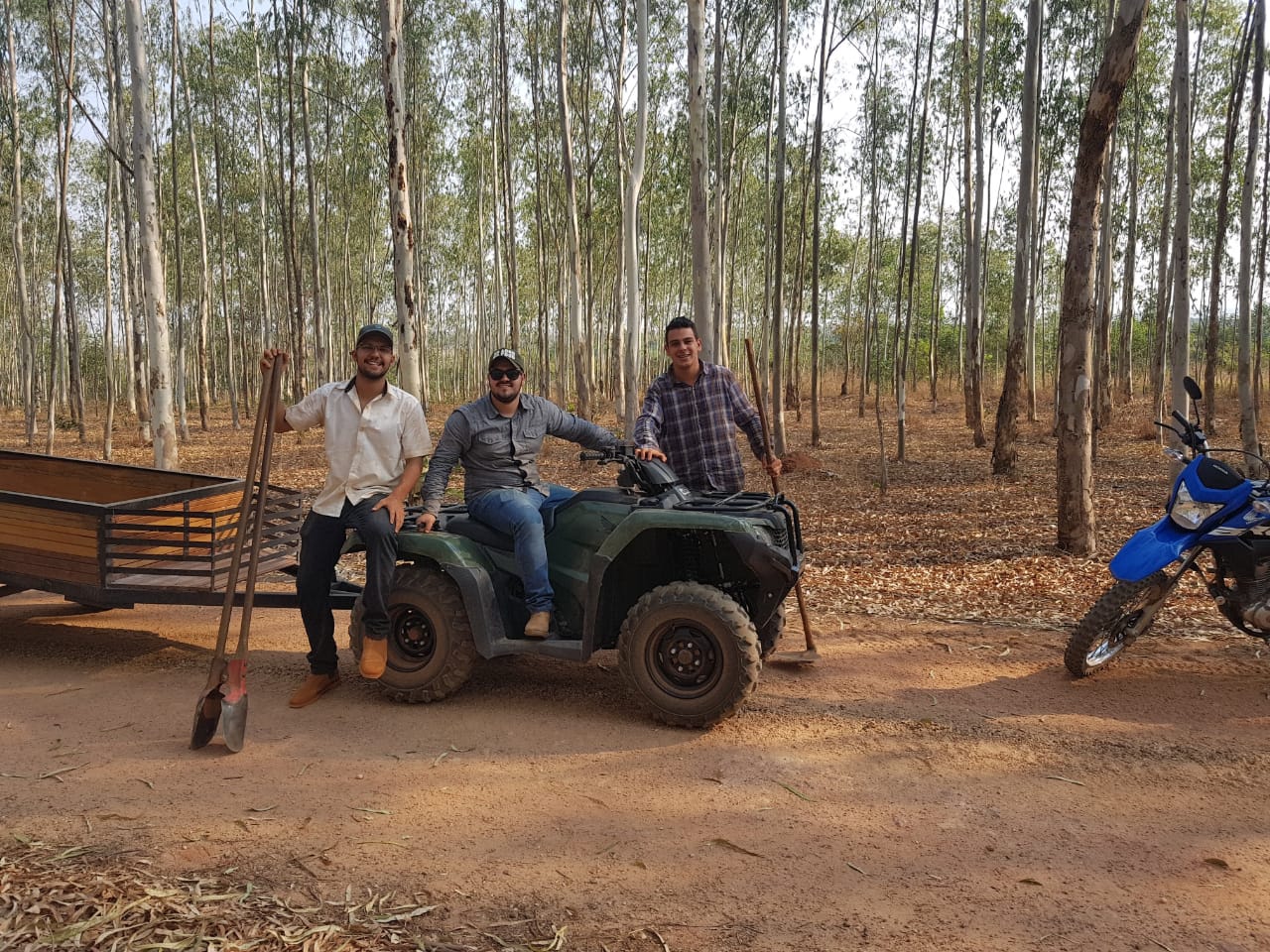 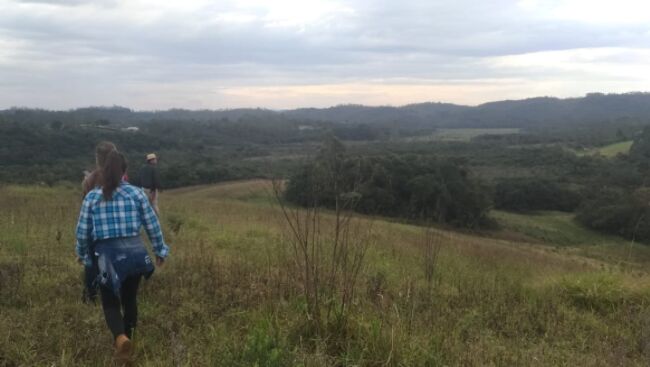 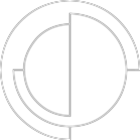 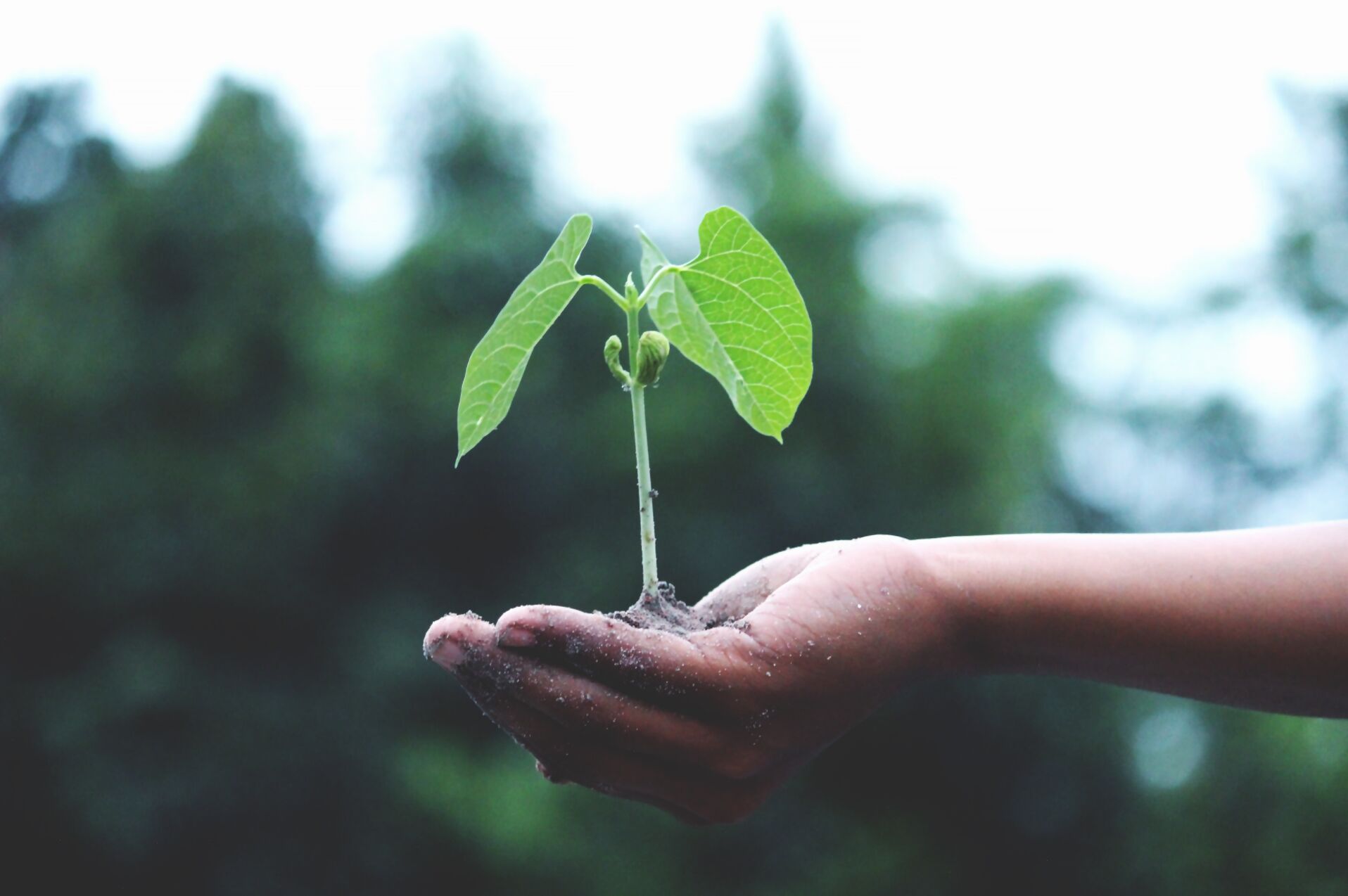 RESULTADOS
RESULTADOS
PROJETOS
REAIS
2016
2018
12
13k
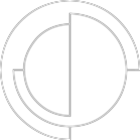 ESALQ Júnior Consultoria
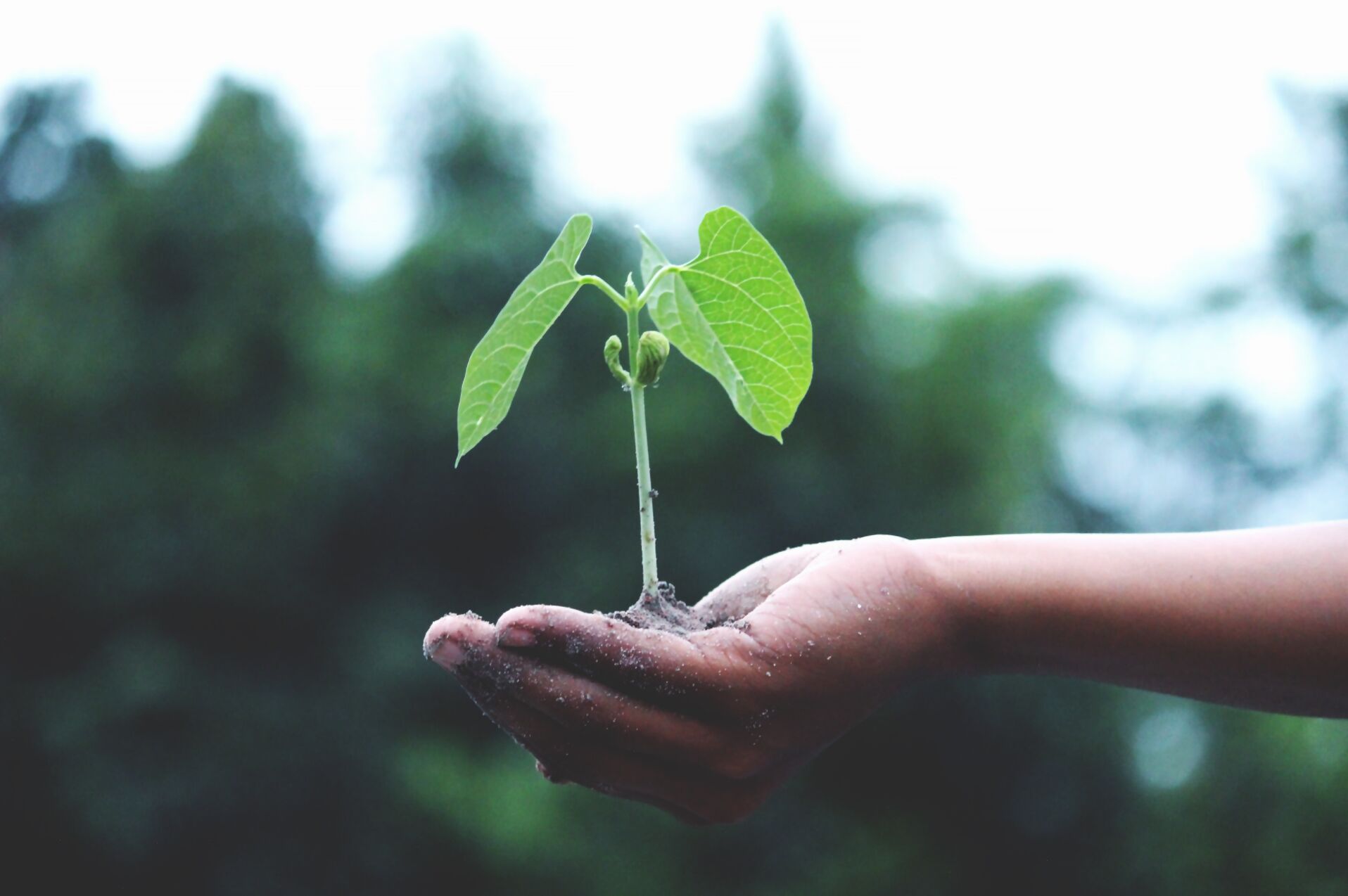 RESULTADOS
RESULTADOS
PROJETOS
REAIS
2017
2018
21
46k
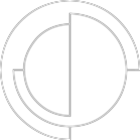 ESALQ Júnior Consultoria
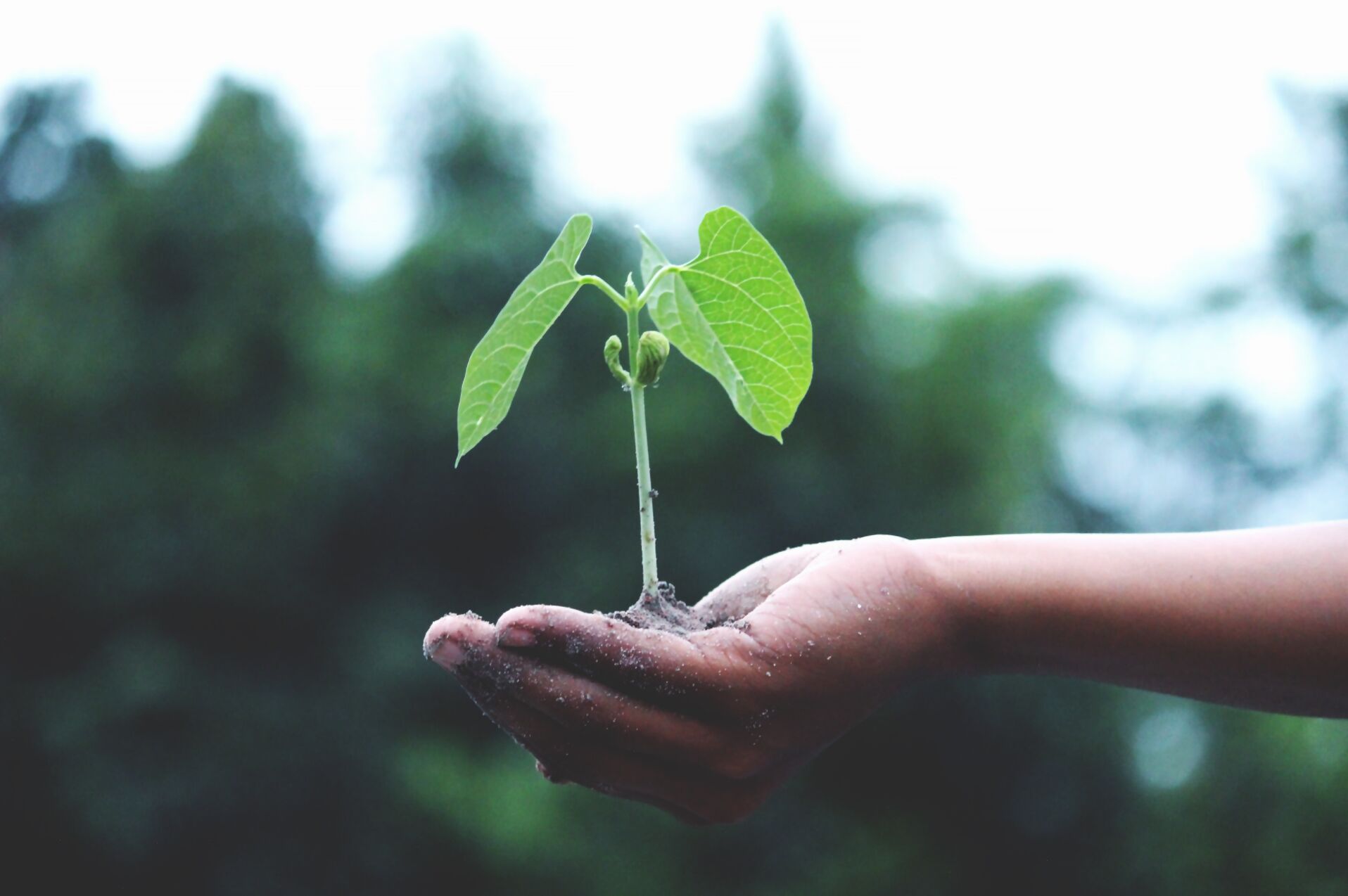 RESULTADOS
RESULTADOS
PROJETOS
REAIS
2018
2018
40
80,33K
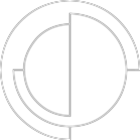 ESALQ Júnior Consultoria
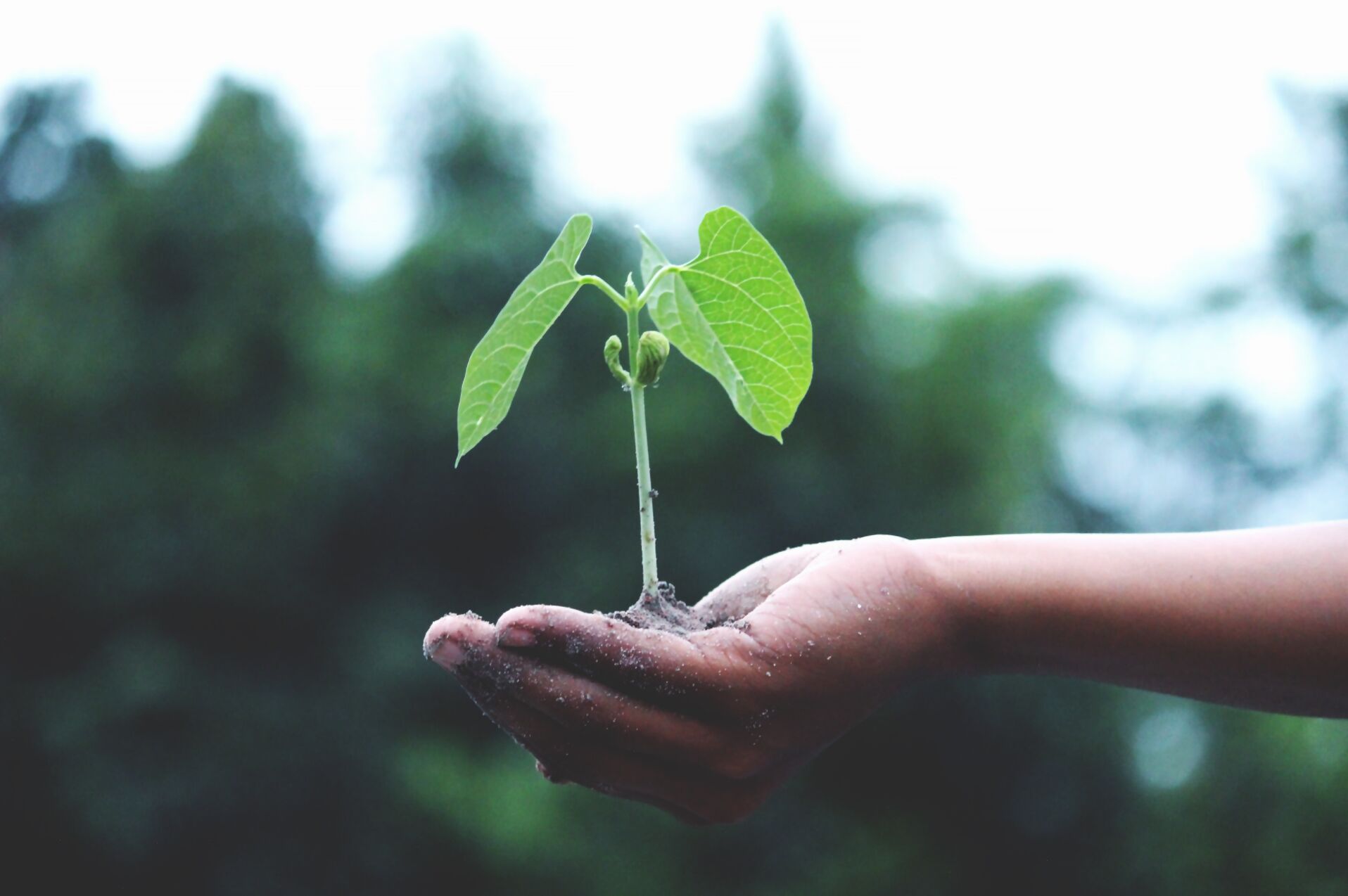 RESULTADOS
RESULTADOS
PROJETOS
REAIS
2019
2018
45
152.5K
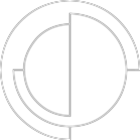 ESALQ Júnior Consultoria
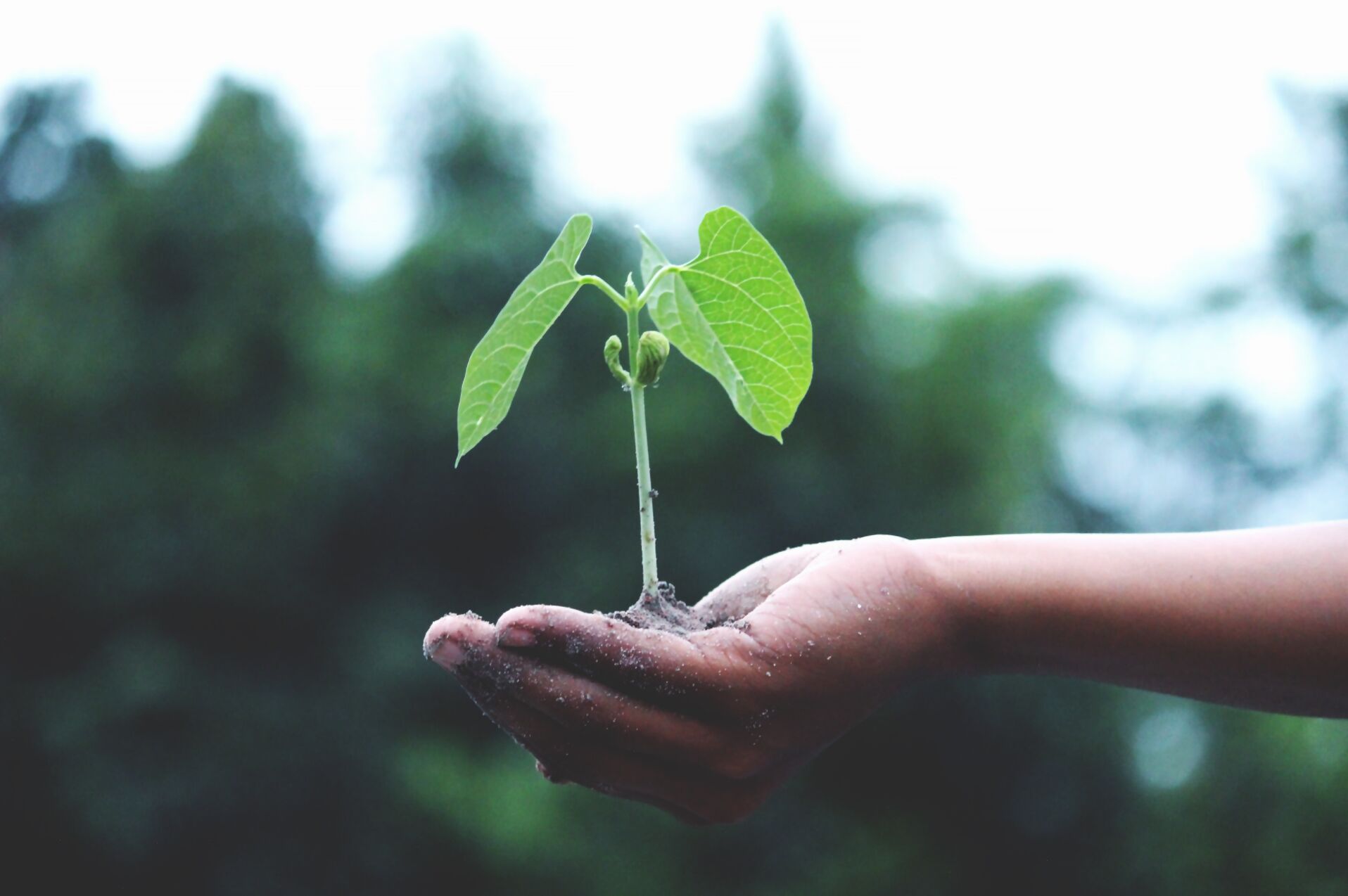 METAS
RESULTADOS
PROJETOS
REAIS
2020
2018
30
202.5K
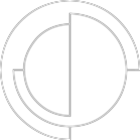 ESALQ Júnior Consultoria
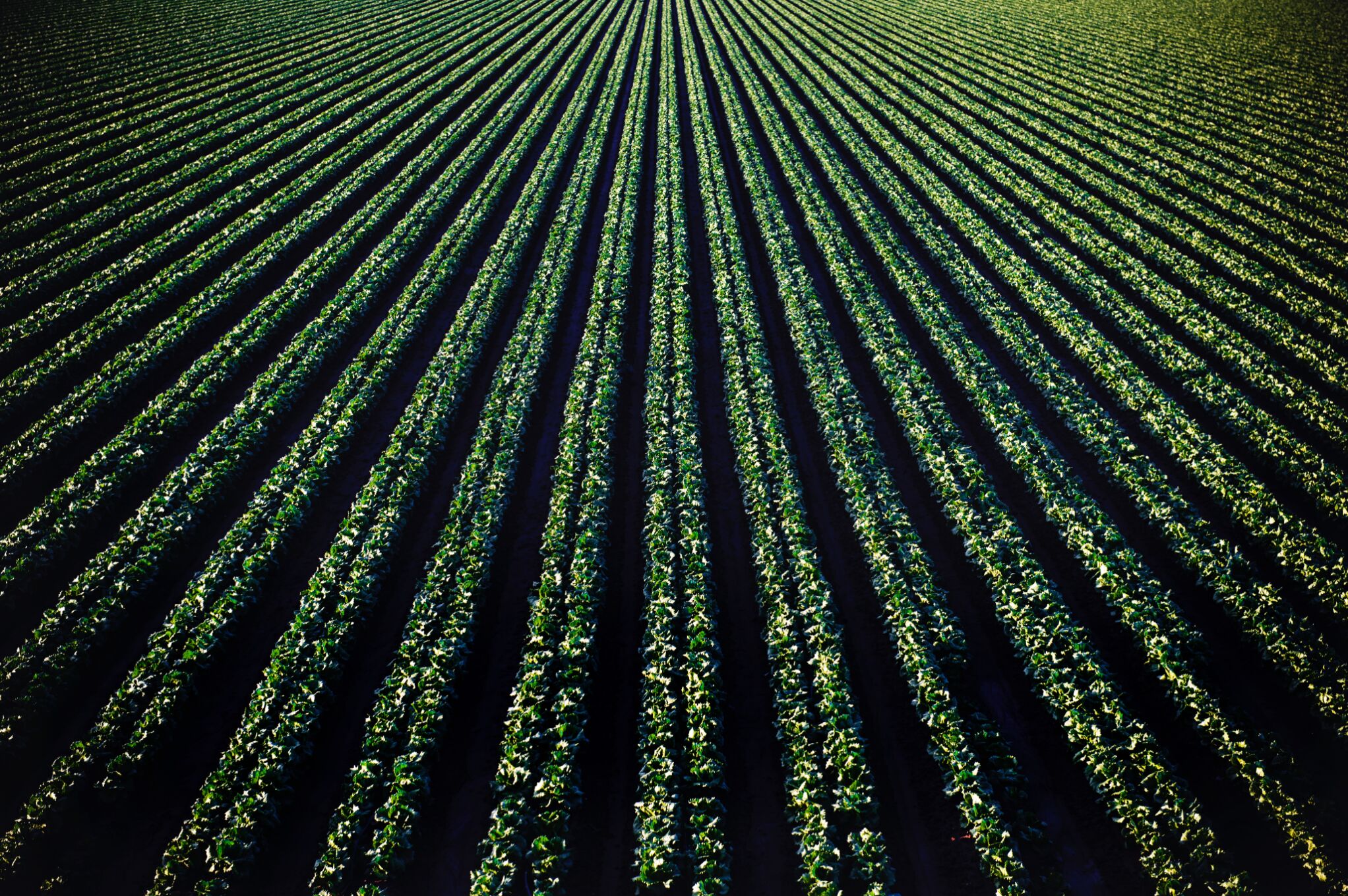 ONDE VOCÊ QUER ESTAR
EM 10 ANOS ?
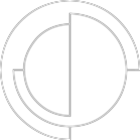 ESALQ Júnior Consultoria
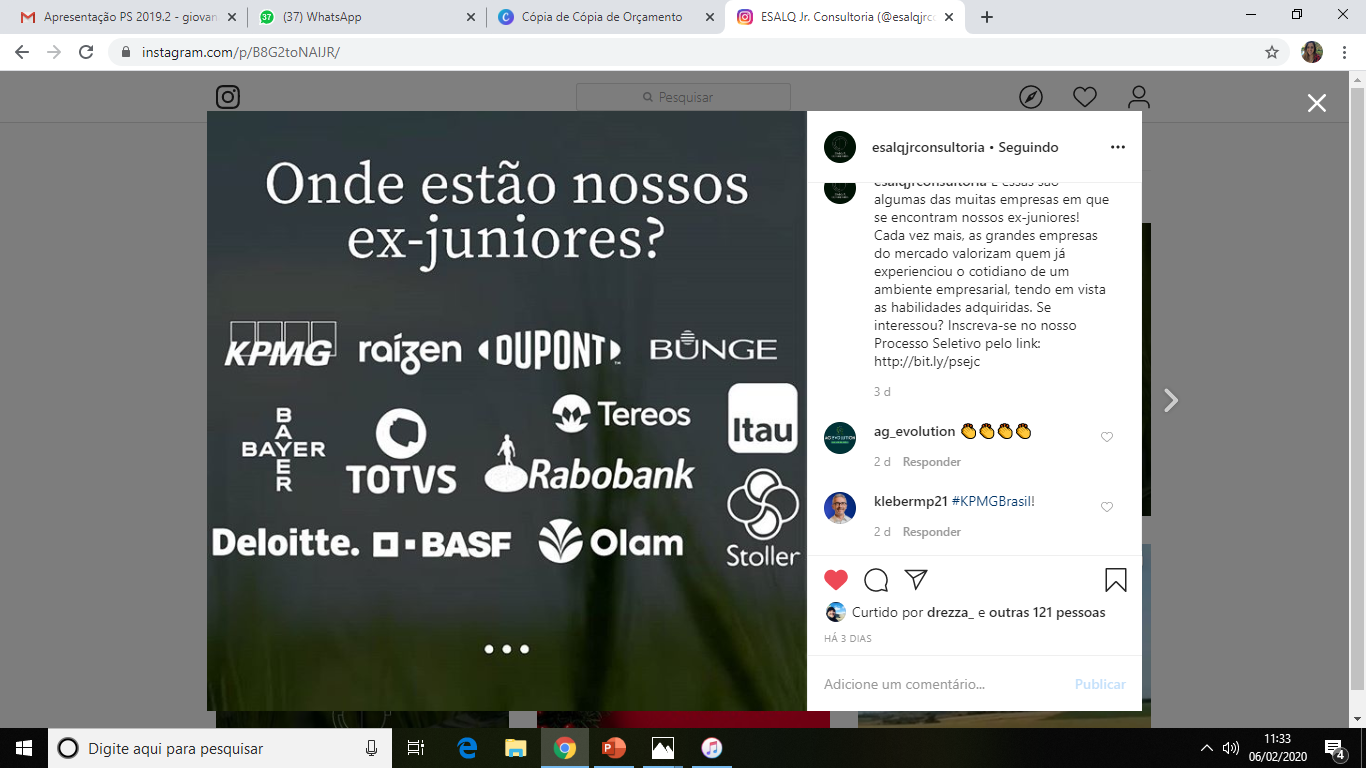 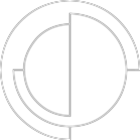 ESALQ Júnior Consultoria
KLEBER DEPAULALERDO - F94
O QUE ESSAS PESSOAS SERÃO CAPAZES DE CONSTRUIR APÓS ISSO?
Sócio Diretor KPMG Brasil: responsável pela expansão da empresa no agronegócio brasileiro

Presidente Enactus Brasil
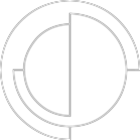 ESALQ Júnior Consultoria
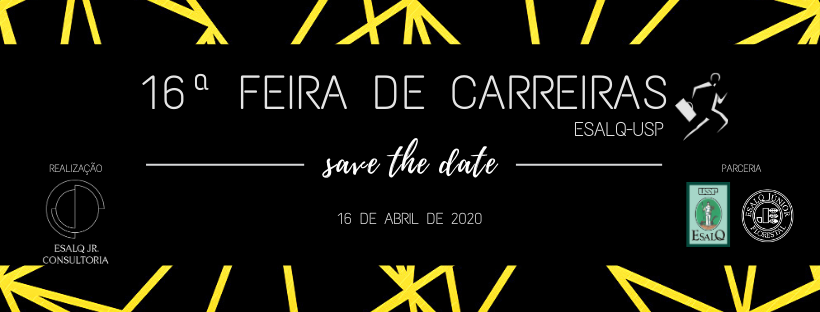 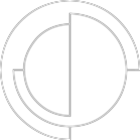 ESALQ Júnior Consultoria
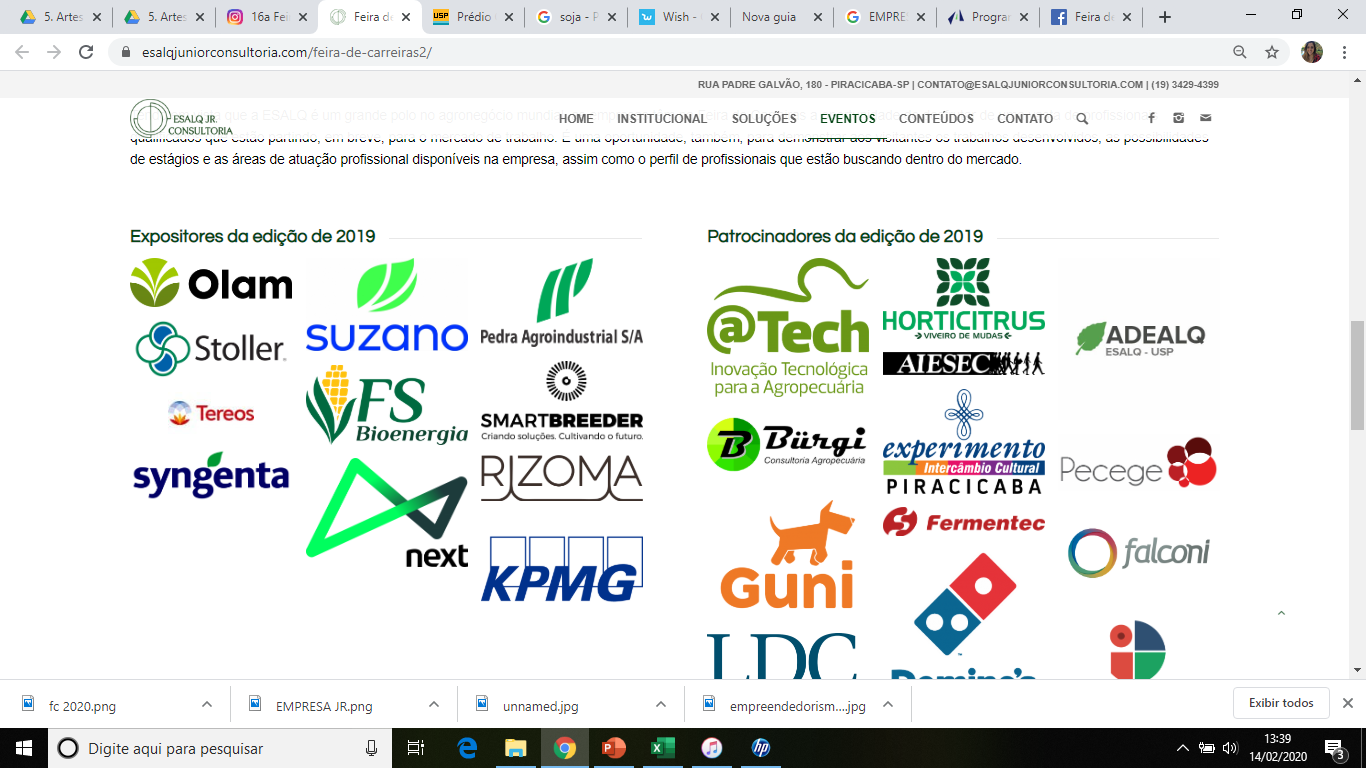 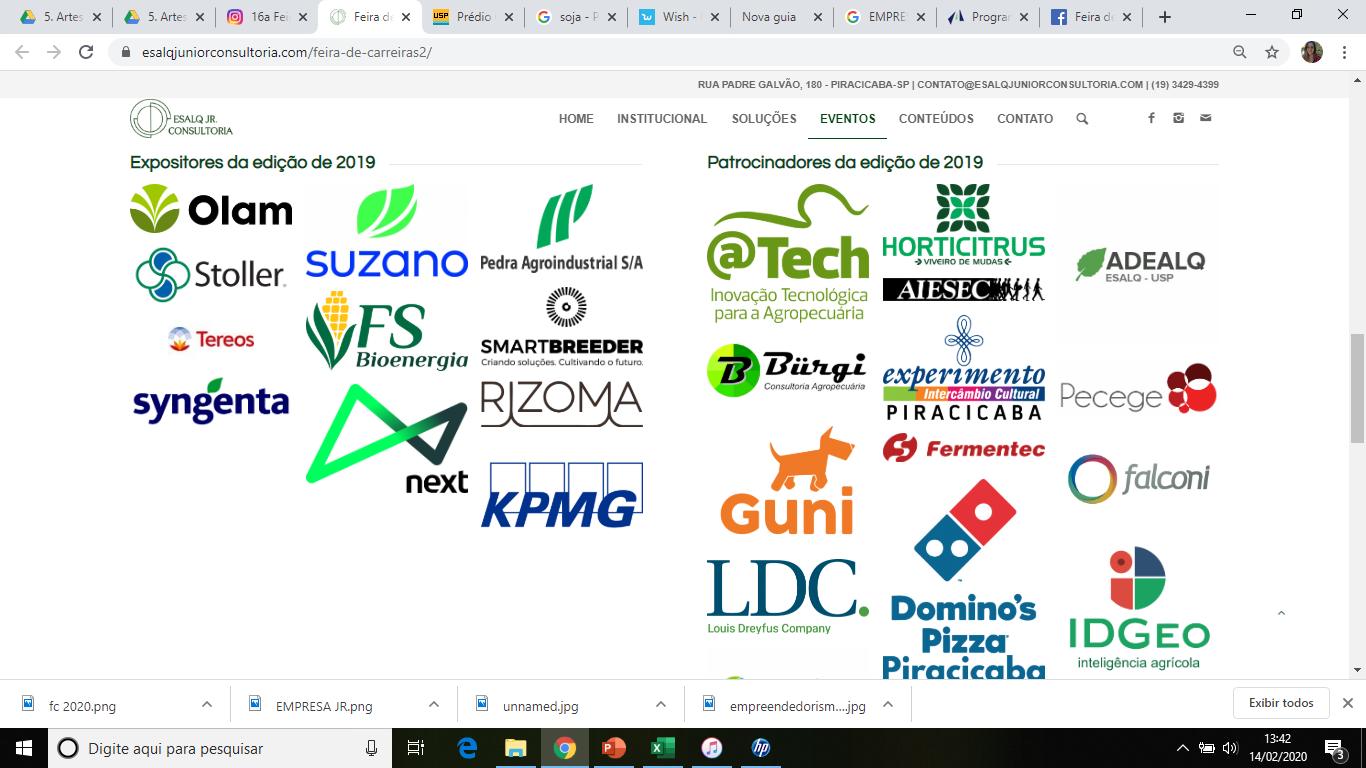 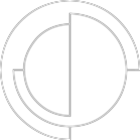 PLANTÕES
REUNIÕES
EXTRAS
EXIGÊNCIAS esalq jr. consultoria
4 horas semanais
Segunda-feira / 12:00
Terça-feira / 18:00
Durante a semana e finais de semana:
    Execução de projetos
    Visitas 
    Eventos
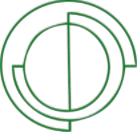 ESALQ Júnior Consultoria
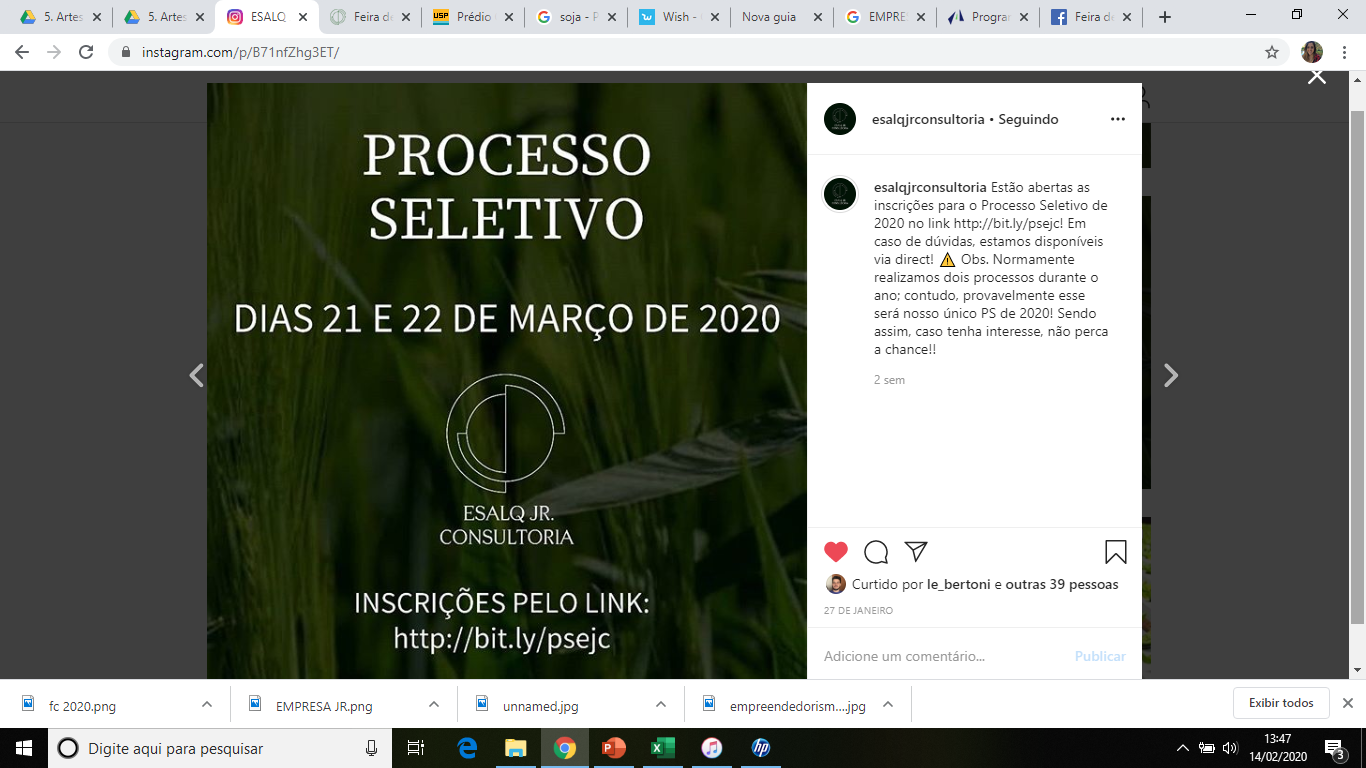 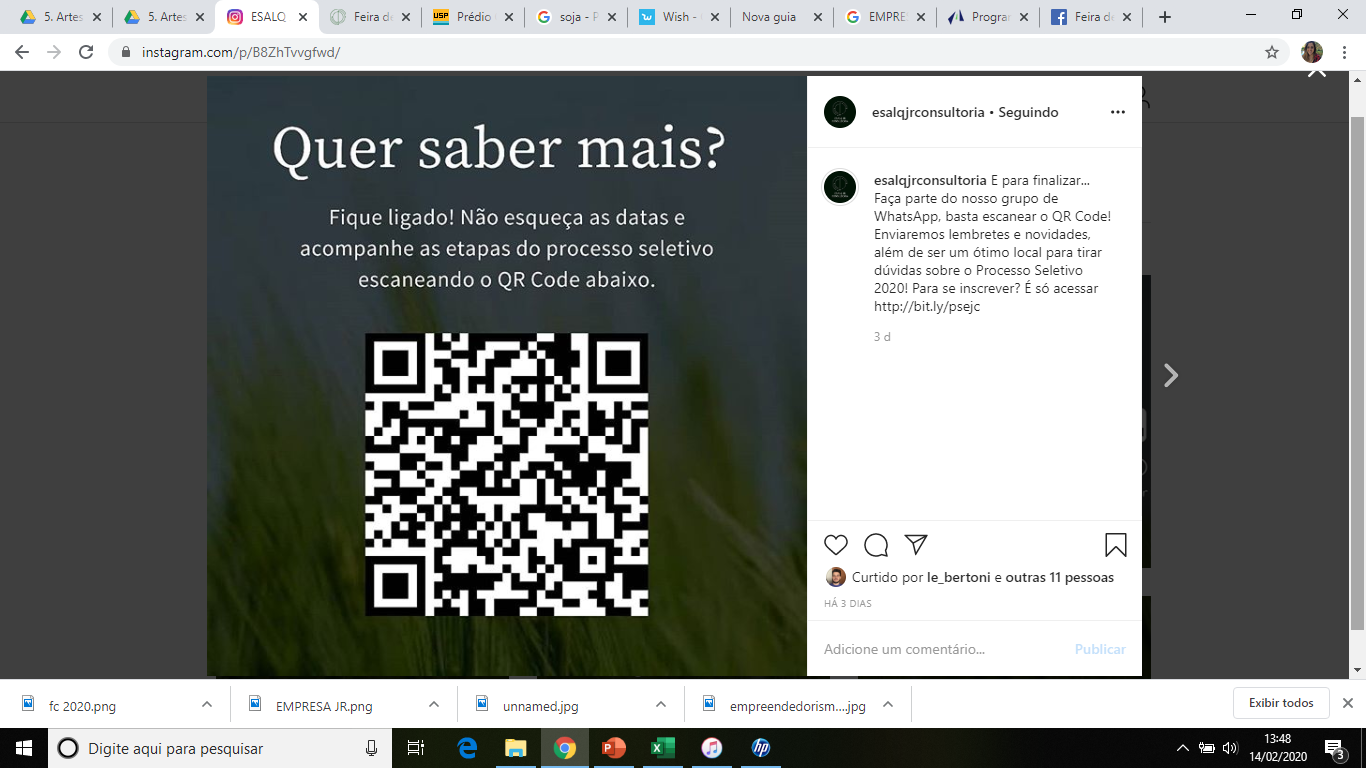 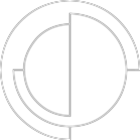 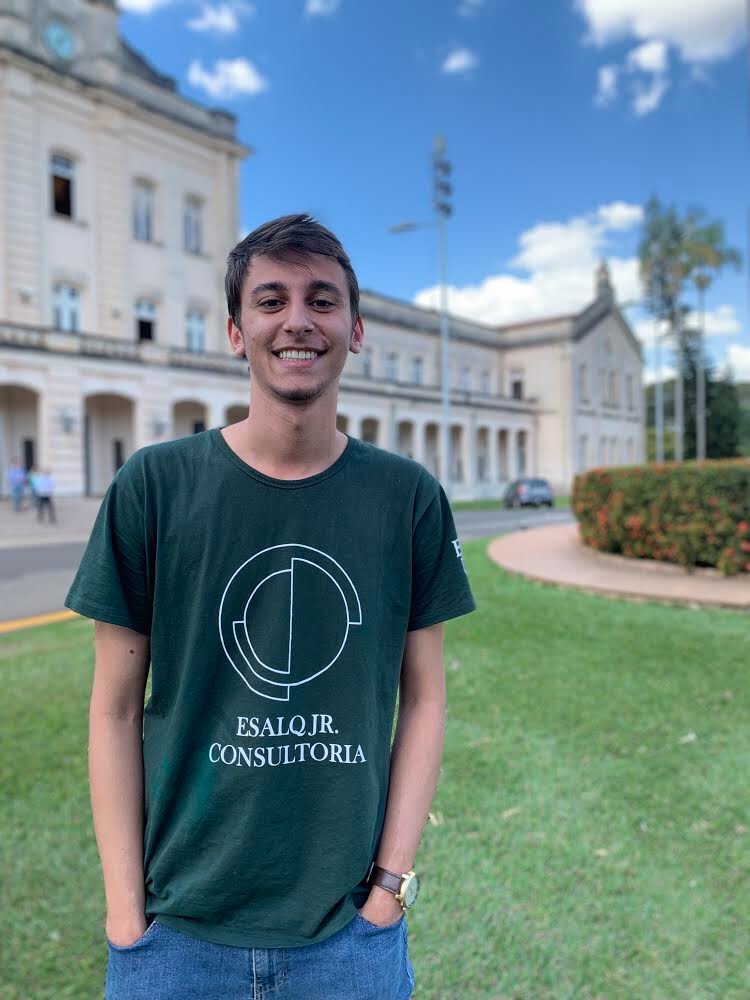 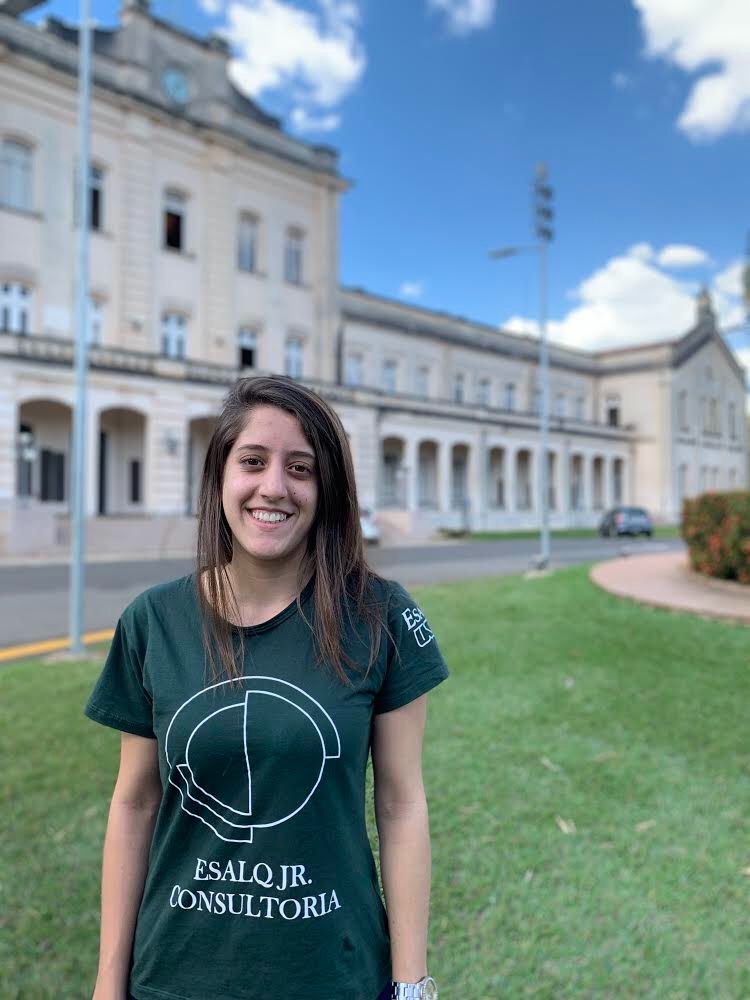 Giovana Moreira
Diretora Presidente
(11) 99717-4181
giovana.catarina@esalqjuniorconsultoria.com
José Mucare
Diretor Comercial
(14) 99605-3227
jose.neto@esalqjuniorconsultoria.com
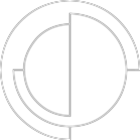